Advanced Computer Vision
Chapter 7
Feature Detection and Matching
Presented by: 傅楸善 & 孫譽
yu.sun1997@gmail.com
0928572743
Feature Detection and Matching (1/4)
7.1 Points and patches
7.2 Edges and contours
7.3 Contour tracking
7.4 Lines and vanishing points
7.5 Segmentation
[Speaker Notes: 先講一下feature detection and matching這一章會說到的部分。
在這個第七章我們會依序介紹到這幾種的feature，
7.1 點和塊
7.2 邊緣和輪廓 
7.3 輪廓追蹤 
7.4 線段和消失點 
7.5 分割
還有怎麼把這些特徵抓出來跟做配對的大概方法。]
Feature Detection and Matching (2/4)
[Speaker Notes: a. Point like interest operators
b. Edges
c. Straight lines
d. Level sets]
Feature Detection and Matching (3/4)
[Speaker Notes: E. graph-based merging
F. Mean shift]
Feature Detection and Matching (4/4)
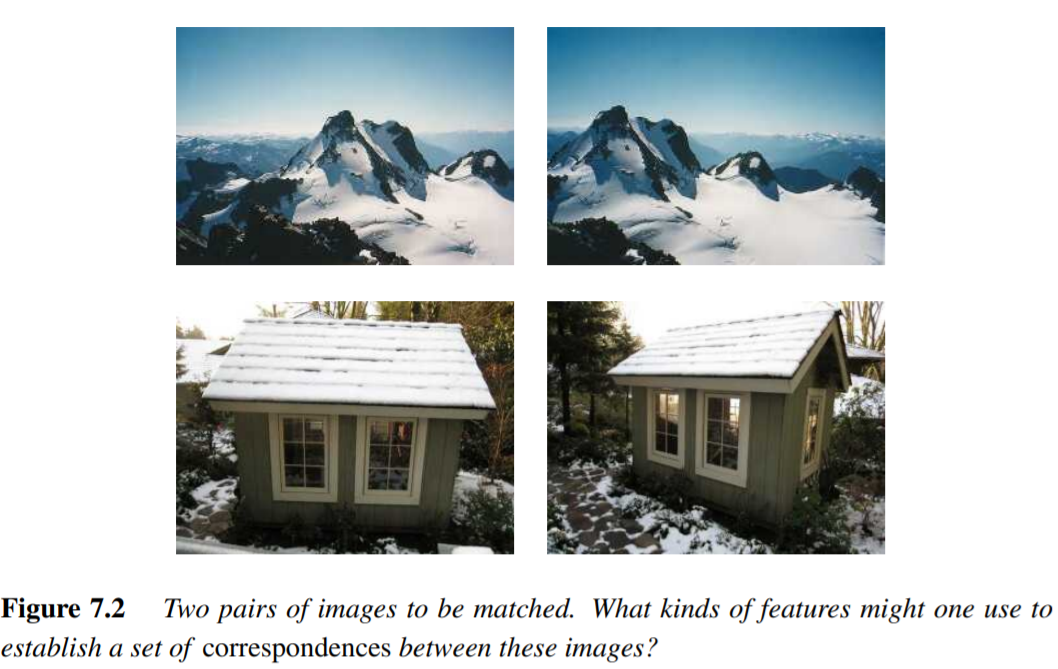 [Speaker Notes: Establish: 查證 確定
這裡有兩組圖片，我們的目的是要去match他們，確定哪兩張是相關聯的。
圖片中哪些features，哪些特徵是我們可以用來確定這兩張的一致性?
找points 或是lines 或是用contours來做配對?]
7.1 Points and Patches (1/4)
There are two main approaches:
Find features in one image that can be accurately tracked using a local search technique. (e.g., video sequences)
Independently detect features in all the images under consideration and then match features based on their local appearance. (e.g., stitching panoramas, establishing correspondences)
[Speaker Notes: 特徵點，找圖片中的feature points可以有很多種應用，我們可以在不同的照片中找到一個鬆散的點集合，藉此來做配對。
或是有一個很經典的應用 stereo matching (後面章節可能會提到) 
用不同角度的兩張照片來重建環境的3D資訊。
有兩種主要的方法來找到
第一種是用這裡所說的local search technique 來在一張照片中找到一些可以精準追蹤的特徵點。
方法such as correlation or least squares
比較適用在幾張視角相近的圖片做matching 比如說影片的每一個frame 他們是連續的，每一個frame和前後不會有太大的差別
就可以先找出一個真的很明顯的特徵，再連續的追蹤這個特徵在這幾張圖片中的移動位置。
第二種方法是在所有的圖片都分別去分析特徵點，再根據每一張找出來的特徵點他們表現，去做配對。]
7.1 Points and Patches (2/4)
Video sequences
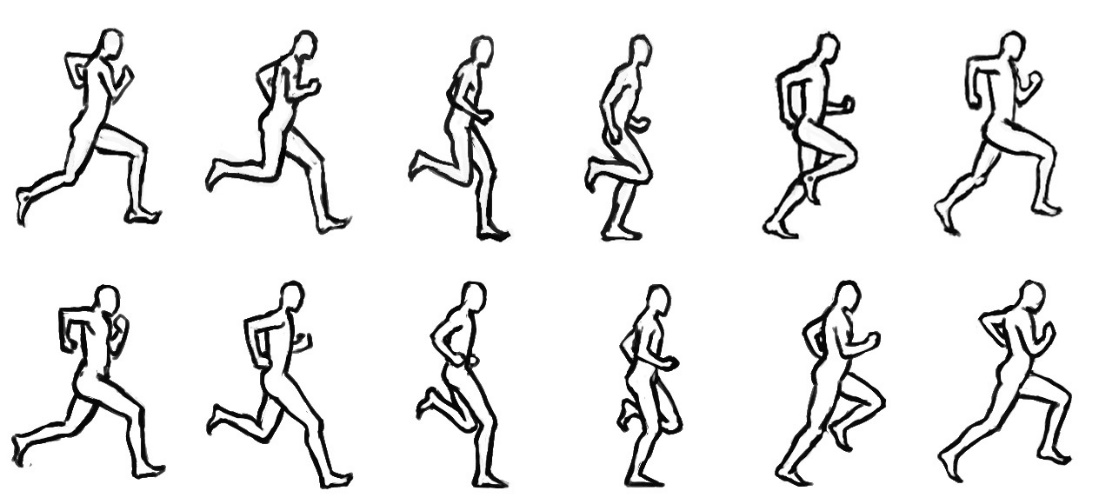 [Speaker Notes: 第一種方法，課本所舉的例子為video sequences
那我用這張跑步的動畫來舉例
右下角是跑步動作的每一個frame他會長的樣子
所以第一種方法，找一個真的特徵的point 之後在其他照片只要追蹤這個特徵就好
找到頭和四肢的位置，就可以在連續的video sequences持續追蹤這幾個特徵點的位置。]
7.1 Points and Patches (3/4)
Stitching panorama
[Speaker Notes: 第二種方法課本說比較適合用在這種，合併全景圖的情況。

在這種情況，我們要在每一張圖片都各自去分析特徵點，再去分析他們各自local的表現，再決定誰跟誰要接在一起
還有哪裡該接在一起。]
Points and Patches (4/4)
Three stages:
Feature detection (extraction) stage
Feature description stage
Feature matching stage or Feature Tracking stage
7.1.1 Feature Detectors
[Speaker Notes: Patches中文叫做補丁，在電腦視覺裡面，我們把圖片中的一小塊區域叫做patch，
圖7.3 有一組照片，不同角度下拍的同一座山峰
在這組照片我們擷取出了三塊patches，這三塊就是feature
我們用這三塊patches來做圖片的配對跟分析，這兩張照片是不是同一個物體。
(文字敘述)(可以注意到有些patches在做配對時有更高的精準度，例如山峰的patch>天空的patch)
天空那一塊patch我們會稱他為textureless 
Textureless的patch幾乎是不可能去localize它的位置的
Patch中有更高的對比(gradien比較高)的比較容易去localize]
Aperture Problem
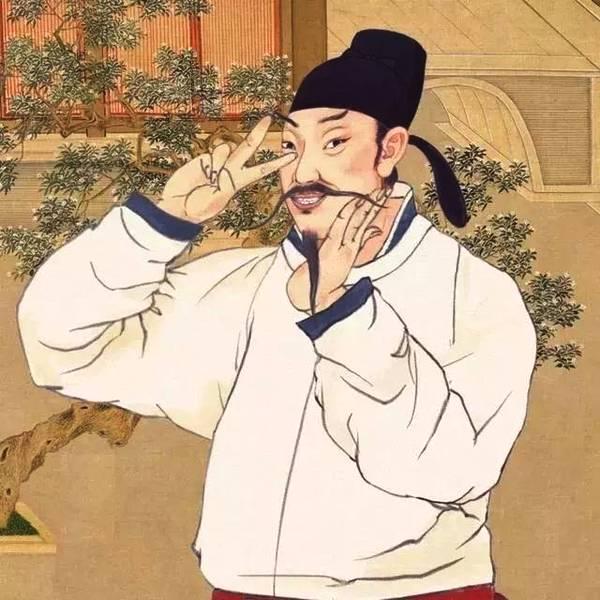 [Speaker Notes: 這首詩告訴我們，人們觀察事物的立足點、立場不同，就會得到不同的結論。觀察問題應該客觀全面，如果主觀片面，就得不出正確的結論。人們只有擺脫了主客觀的局限，置身廬山之外，高瞻遠矚，才能真正看清廬山的真面目。我們要想認清事物的本質，就必須從各個角度去觀察，既要客觀，又要全面。]
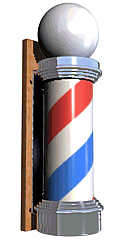 Aperture Problem
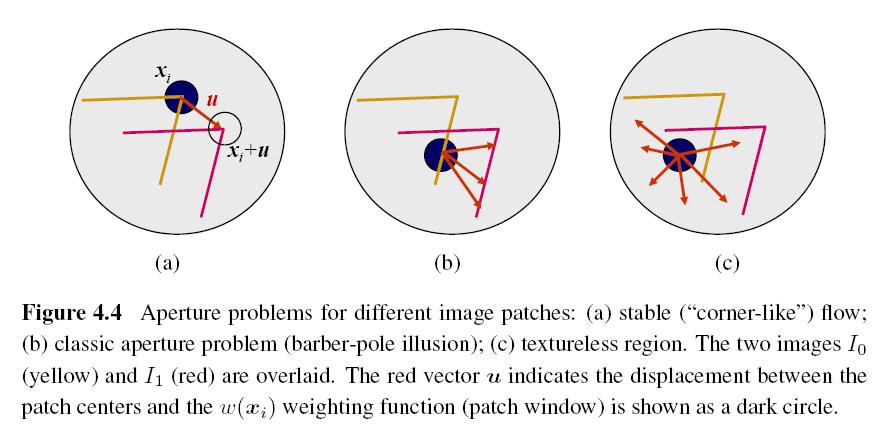 [Speaker Notes: 孔徑問題]
Weighted Summed Square Difference
I0, I1: the two images being compared
u: the displacement vector
w(x): spatially varying weighting function
summation i: over all the pixels in the patch
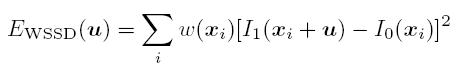 [Speaker Notes: 兩張照片i0和i1 
i1+偏移的量u 減掉i0
平方後乘上一定的權重 最後總合起來difference越小的話 代表這兩張的這兩塊越相似 越match]
Auto-correlation Function or Surface
I0: the image being compared
∆u: small variations in position 
w(x): spatially varying weighting function
summation i: over all the pixels in the patch
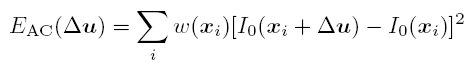 [Speaker Notes: Auto-correlation 就是對I0對I0自身做correlatio的function
把同一個pixel加上一個小量的移動，再減掉原本的值 乘上權重後
可以知道這片patch 經過小量的移動後，容不容易看出變化
如果有個明顯的低點 (difference低)代表他就算經過shift還是可以分辨特徵

V.S. cross correlation]
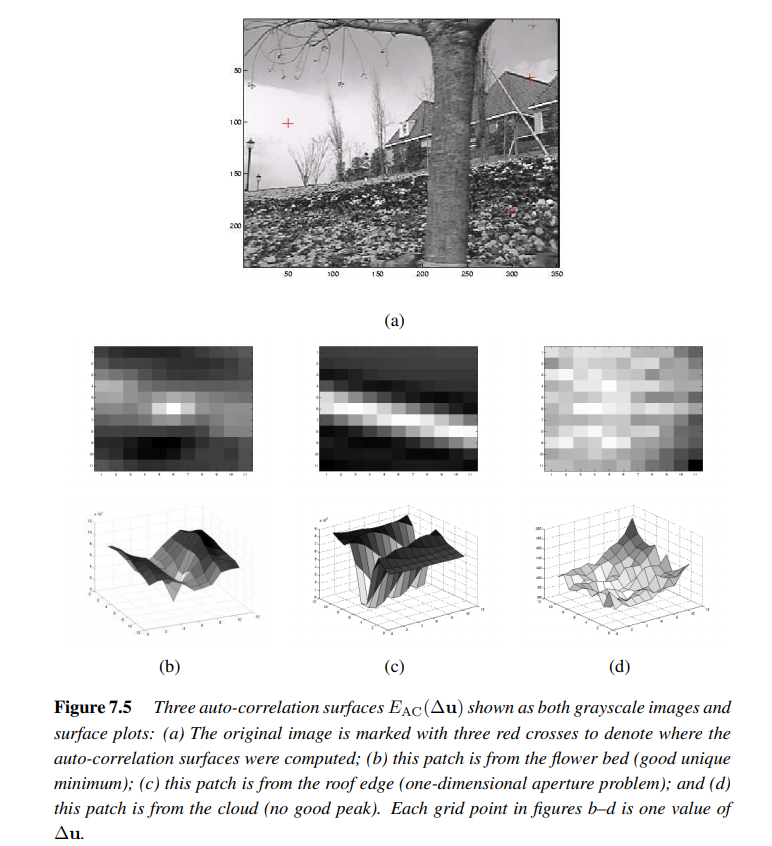 [Speaker Notes: 經過auto-correlation 的計算可以得到像這樣的三張surface
從surface的最小點來看 最低點越明顯代表他的特徵越好找
看到像是圖d 是雲的patch 所以我們得到的surface沒有明顯的低點，這樣就會找不到特徵

(b)是 good unique minimum
(c)是 one-dimensional aperture problem
(d)是 no good peak]
Approximation of Auto-correlation Function (1/3)
I0(xi+ ∆u) ≈ I0(xi) + ∇ I0(xi)．∆u






∇ I0(xi): image gradient at xi
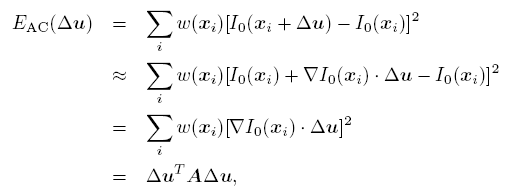 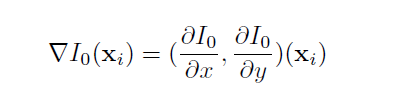 [Speaker Notes: E AC 的AC就是auto correlation
第二步用了泰勒展開
Using a Taylor Series expansion of the image function I0(xi+u)  I0(xi)+rI0(xi) 
U
倒三角(nabla) i0 是在xi點上的image gradient]
Approximation of Auto-correlation Function (2/3)
Auto-correlation matrix A:



w: weighting kernel (from spatially varying weighting function)
Ix, Iy: horizontal and vertical derivatives of Gaussians
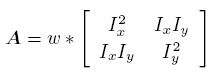 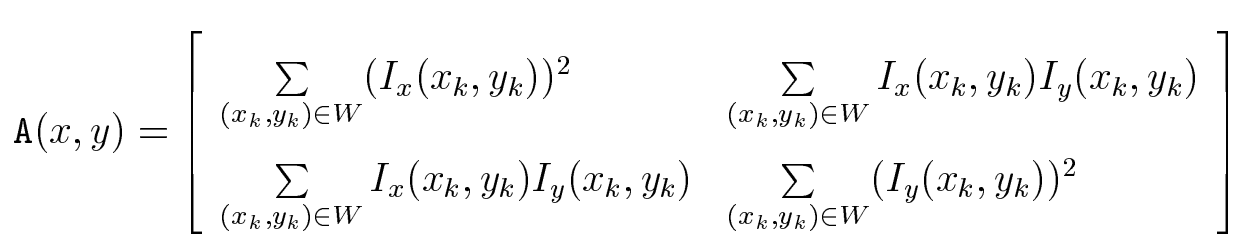 Schmid, C., Mohr, R., and Bauckhage, C. (2000). Evaluation of interest point detectors. International Journal of Computer Vision, 37(2):151–172.
[Speaker Notes: Ix Iy 是水平和垂直的DOG]
Approximation of Auto-correlation Function (3/3)
Assume (λ0, λ1) are two eigenvalues of A and λ0 <= λ1.
Since the larger uncertainty depends on the smaller eigenvalue, it makes sense to find maxima in the smaller eigenvalue to locate good features to track.
[Speaker Notes: (上課: 畫圖補充 水平微分和垂直微分 趨近於0 趨近於1)
(所以一個特徵如果是corner 爛打0跟爛打1會都很接近1)(所以取爛打0來找local maxima)
the inverse of the matrix A provides a lower bound on the uncertainty in the
location of a matching patch.
過去有個科學家提出，之後會在第九章會說到，透過分析auto-correlation matrix A 的inverse
Inverse A
可以知道在matching patches的時候的不確定性，
我們可以確定哪一塊patch是更有可信度的
那假設爛打0和爛打1是兩個挨跟value
爛打0小於爛打1
結論是比較小的哀跟value 爛打0可以代表他們不確定性]
Approximation of Auto-correlation Function
[Speaker Notes: 不確定性是由爛打0決定的
如果一塊特徵有邊緣，那他的微分後會比較大 也就是faster change那裡
也是我們比較能夠確定的部分，
所以這項分析主要是在找 不確定比較大的那個方向 之中誰的不確定性比較小一點
紅線如果越大 代表他的不確定性越大，
紅線越小 代表他的不確定性比較小，越小的不確定性可以代表的是這個patch在做matching的時候更reliable
也就是透過分析eigenvalue之類的 ，我們是在找不確定性越小的patch，可信度更高，會變成我們優先做Match的部分]
Other Measurements (1/3)
Quantity proposed by Harris and Stephens:


α = 0.06
No square roots
It is still rotationally invariant and downweights edge-like features when λ1 >> λ0.
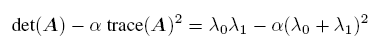 [Speaker Notes: The minimum eigenvalue λ0 (Shi and Tomasi 1994) is not the only quantity that can be used to find keypoints. A simpler quantity, proposed by Harris and Stephens (1988)
除了前一個分析eigenvalue的方法
Harris and Stephens 發表了另一個方法來分析features(1988年)
拿到爛打0和爛打1之後就直接算出det(A)-阿法trace(A)平方的值
這個值就等於爛打0乘以爛打1-阿法(爛打0+爛打1)的平方
比起前一個分析方法
用這一條算式不會用到開根號，所以數字不會有太難看的情況
再使用這個值去做分析
他在爛打1遠大於爛打0的時候  會呈現一個驟降的曲線




Both of these techniques also proposed using a Gaussian weighting window instead
of the previously used square patches, which makes the detector response insensitive to
in-plane image rotations.]
Other Measurements (2/3)
Triggs(2004)



α = 0.05
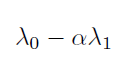 [Speaker Notes: λ1 >>λ0. Triggs (2004) suggests using the quantity]
Other Measurements (3/3)
Quantity proposed by Brown, Szeliski, and Winder:


It can be used when λ1 ≈ λ0.
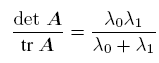 [Speaker Notes: 適用在兩個eigenvalue幾乎相近的情況，例如雲
就可以用這個值來做分析]
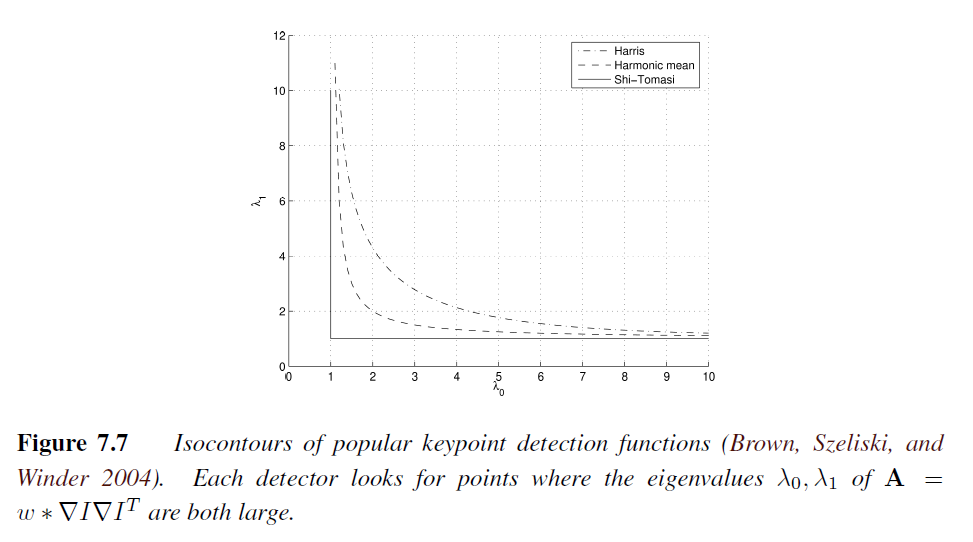 Basic Feature Detection Algorithm (1/2)
Step 1: Compute the horizontal and vertical derivatives of the image Ix and Iy by convolving the original image with derivatives of Gaussians.
Step 2: Compute the three images (Ix2, Iy 2, IxIy) corresponding to the outer products of these gradients.
Basic Feature Detection Algorithm (2/2)
Step 3: Convolve each of these images with a larger Gaussian (the weighting kernel).
Step 4: Compute a scalar interest measure using one of the formulas discussed above.
Step 5: Find local maxima above a certain threshold and report them as detected feature point locations.
Adaptive Non-maximal Suppression (ANMS) (1/2)
Simply finding local maxima -> uneven distribution of feature points
Detect features that are:
Local maxima
Response value is greater than all of its neighbors within a radius r
[Speaker Notes: 自應性的非最大化壓制]
Adaptive Non-maximal Suppression (ANMS) (2/2)
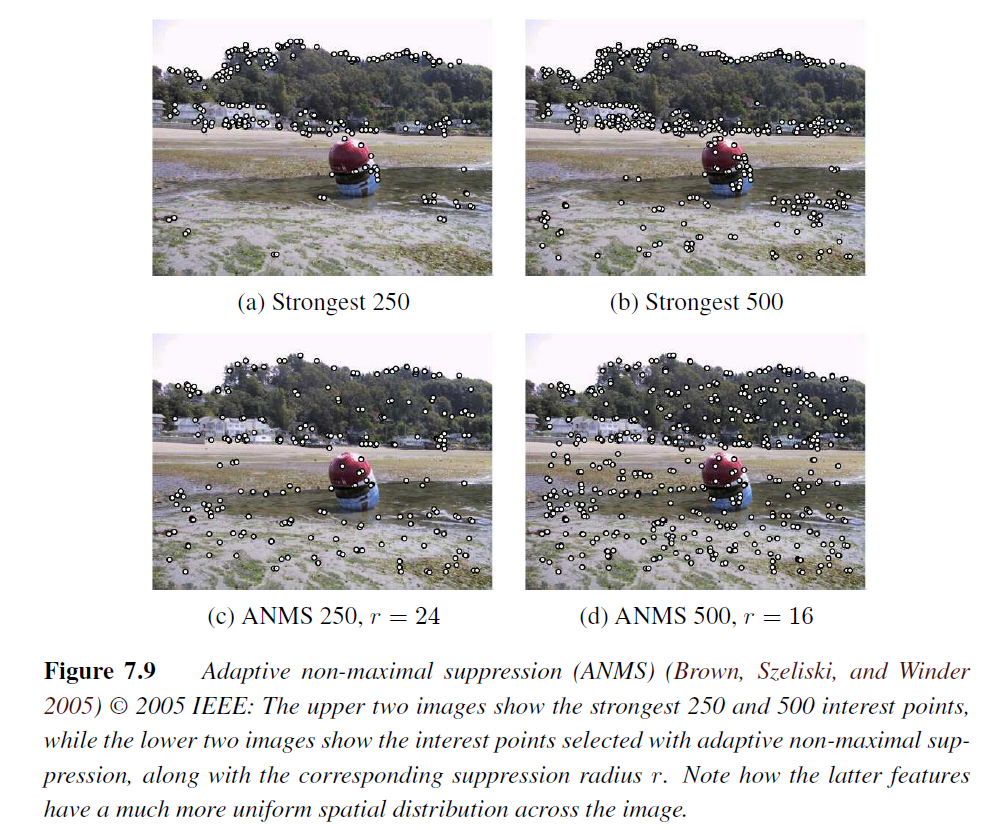 [Speaker Notes: Note that non-maximal suppresion is now also an essential component of DNN-based object detectors, as discussed in Section 6.3.3.]
Measuring Repeatability
Which feature points should we use among the large number of detected feature points?
Measure repeatability after applying rotations, scale changes, illumination changes, viewpoint changes, and adding noise.
[Speaker Notes: 我們為了要找到這些挑出來的點最好的那幾個
所以我們還會在做一些反覆的動作
像是改變我們window的大小 改變場景的光線， 視角改變，增加雜訊
做這些改變之後我們再看一次哪些feature points是屹立不搖的]
Scale Invariance (1/2)
Problem: if no good feature points in image?
Solution: multi-scale
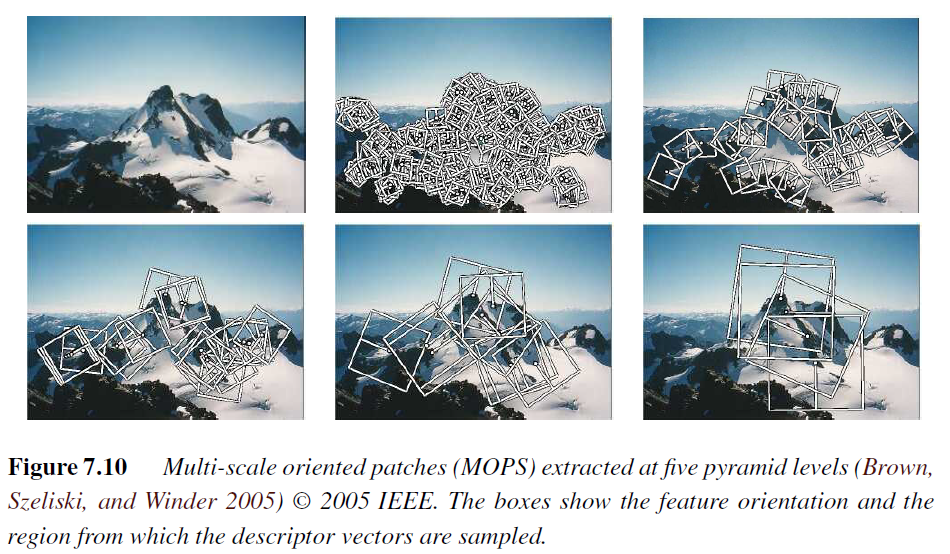 [Speaker Notes: In many situations, detecting features at the finest stable scale possible may not be appropriate. For example, when matching images with little high frequency detail (e.g., clouds), fine-scale features may not exist.
在大多數的情況中，用一個固定並且最佳的大小去detect features可能並不恰當
比如說 在配對那種有很小，但出現頻率很高的特徵的圖片(像是整張都是雲的) 可能會找不到任何可用的特徵

這張圖展示用了不同scale的weighting window去找feature points的結果
可以看到一開始 因為patch的大小太小，所以框出了一大堆特徵點，好像每個地方都是特徵一樣，這堆點非常難用。
所以我們逐漸的放大scale 就開始找到更多的特徵點
但是到最後window太大卻只找到少少幾個點 沒有辦法用
所以這個過程就是我們找到最適合的大小]
Scale Invariance (2/2)
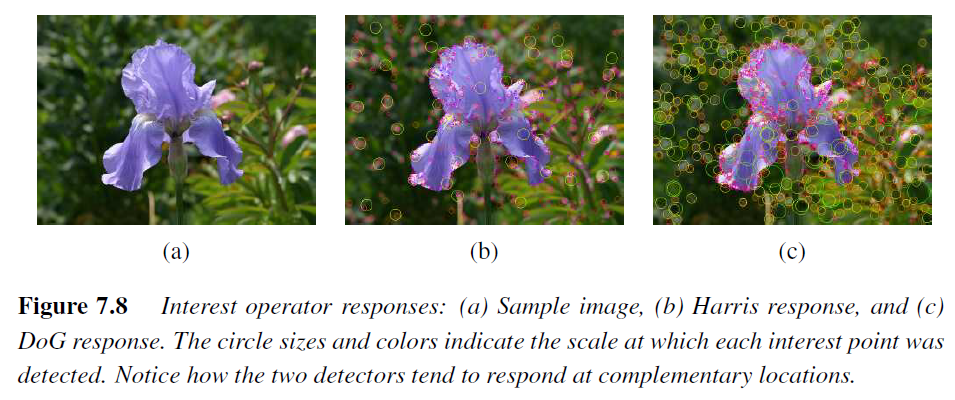 DoG: Difference of Gaussian
[Speaker Notes: Harris response和DoG response所找出的特徵點是互補的。]
Rotational Invariance
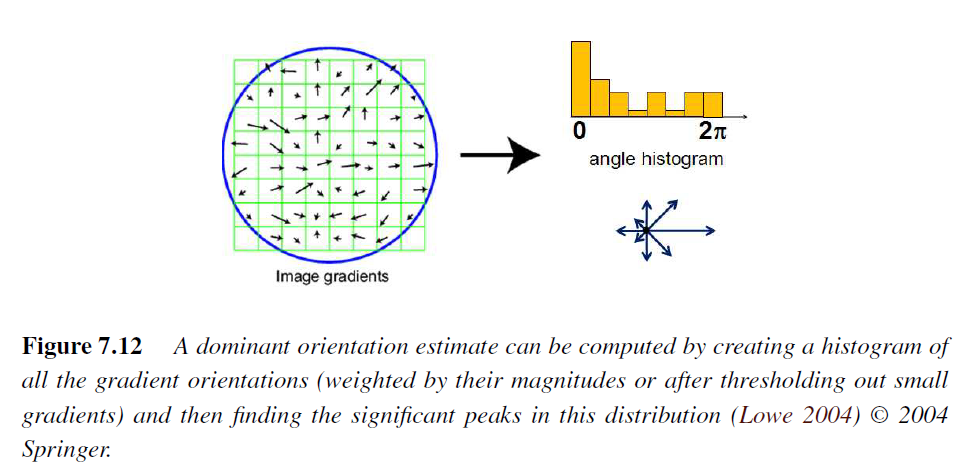 [Speaker Notes: 旋轉的不變性，
我們除了在不同的scale下找feature
有時候也會對圖片做旋轉，希望在旋轉之後，還能夠找到一樣的特徵點。
為此我們就要另外去分析patches有沒有方向
我們要找到他的dominant orientation 主要的方向。
那就是要從每個點去算他的梯度，最後產生一個角度的圖表。
有最多點的梯度是那個方向的話，我們就當這個patch主要當方向是這個方向。]
Affine Invariance
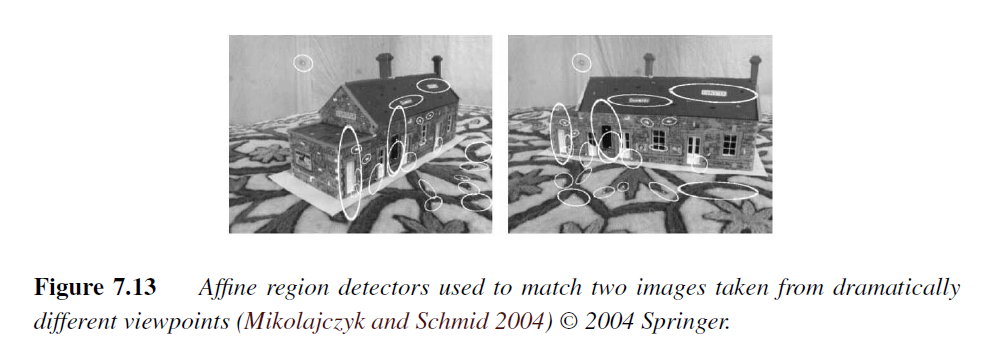 [Speaker Notes: 映射不變性。
這個主要是說 在同個場景中，不同view point所拍攝的照片。
我們是不是還能夠找到同樣的特徵點，
在經過視角的變形後，仍然可以辨認的特徵點，就是我們要找的。]
Maximally Stable Extremal Region (MSER)
Only work for grayscale images
Incrementally add pixels as the threshold is changed.
Maximally stable: changing rate of area with respect to the threshold is minimal
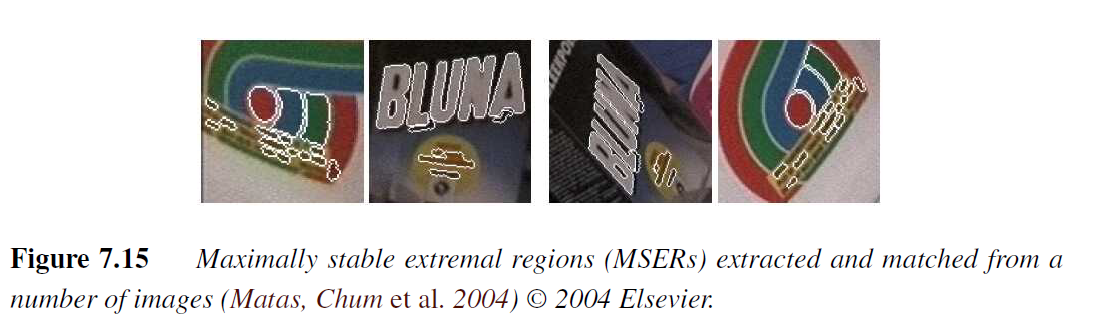 [Speaker Notes: 這裡有一個方法是拿來做affine invariance的
叫做MSER.(最大穩定極值區域)
 developed by Matas, Chum et al. (2004).
那他主要只能使用在灰階圖上
他主要的做法就是先把影像轉成灰階的
接著再慢慢增加threshold 
那最後changing rate最低 threshold也最低的 稱做maximally stable
這種方法找出來的區域(region)他是能夠承受仿射變換的，就是他的視角變了之後還是找的到那一塊
https://www.youtube.com/watch?v=yJ7HSDvTdmg
https://www.youtube.com/watch?v=tWdJ-NFE6vY]
Recent Papers
Learning covariant feature detectors (Lenc and Vedaldi 2016);
Learning to assign orientations to feature points (Yi, Verdie et al. 2016);
 LIFT, learned invariant feature transforms (Yi, Trulls et al. 2016),
 SuperPoint, self-supervised interest point detection and description (DeTone, Malisiewicz,and Rabinovich 2018), and
 LF-Net, learning local features from images (Ono, Trulls et al. 2018), all three of which
jointly optimize the detectors and descriptors in a single (multi-head) pipeline;
[Speaker Notes: 書中提到的一些近期的論文
有關於使用CNN來找特徵值的
這些都會有相關的概念，各種的旋轉、尺度、仿射]
7.1.2 Feature Descriptors
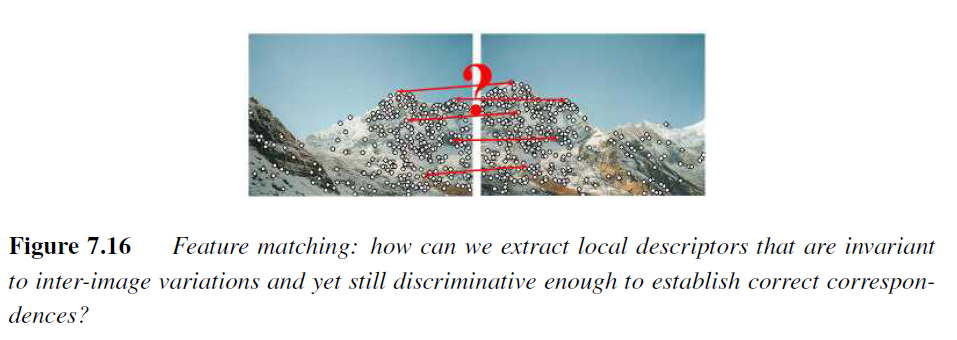 Sum of squared difference
Normalized cross-correlation (Chapter 9)
[Speaker Notes: 兩種方法主要是用來判斷 這兩張圖片所取的特徵點
是不是一樣的點
我們去描述我們所挑出來的點，給他一些性質， 再利用這些性質去比對其他的feature]
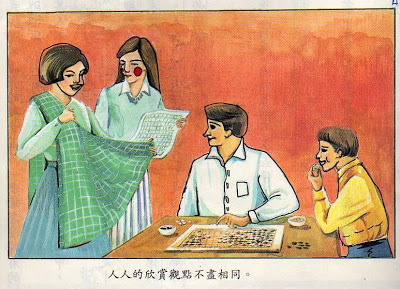 [Speaker Notes: 朋友買了一件衣料，綠色的底子帶白色方格，當她拿給我們看時，一位對圍棋十分感與趣的同學說：
「啊，好像棋盤似的。」
「我看倒有點像稿紙。」我說。
「真像一塊塊綠豆糕。」一位外號叫「大食客」的同學緊接著說。]
Scale Invariant Feature Transform (SIFT)
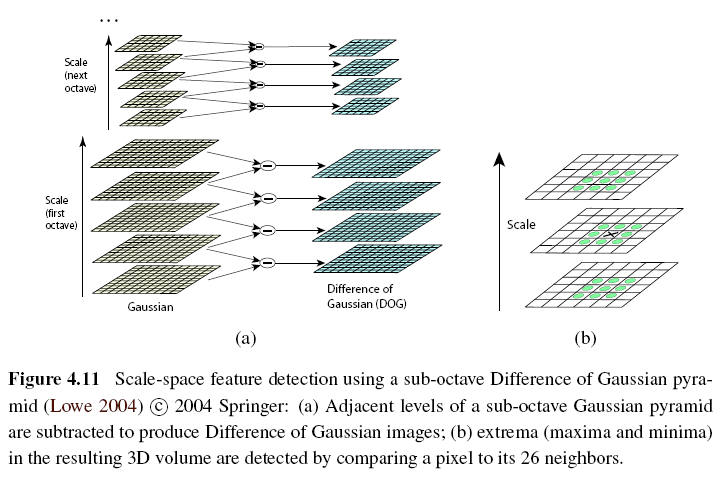 [Speaker Notes: (上課:畫圖補充)
影像中常用的找特徵值的方法 SIFT
原圖(左) 做了高斯低通，再做相減，得到右邊的高斯差
會只剩下峰值
Octave(八度)
越往上的時候高斯低通的參數不同，所以越往上越模糊]
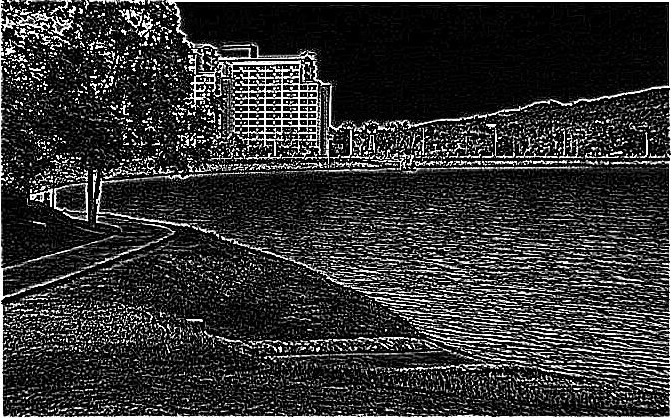 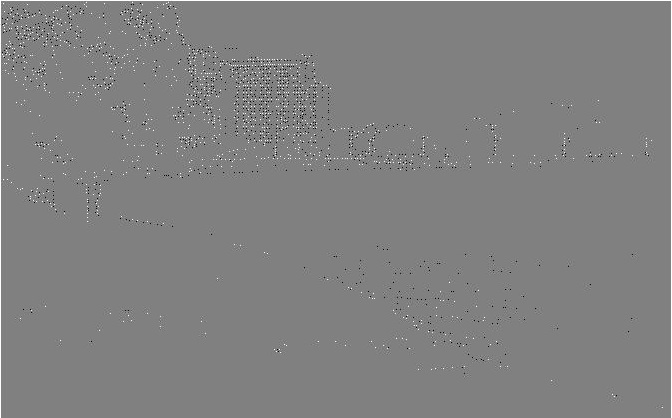 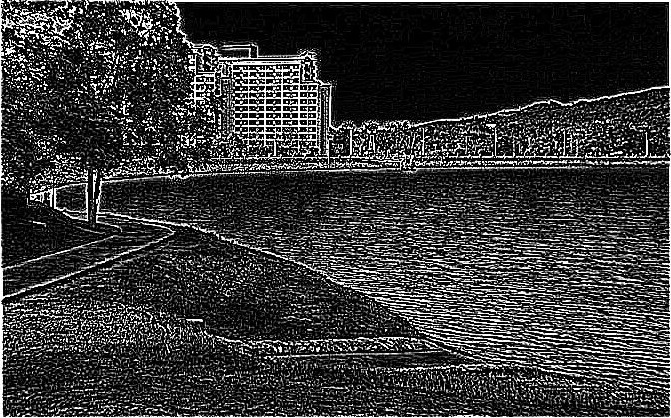 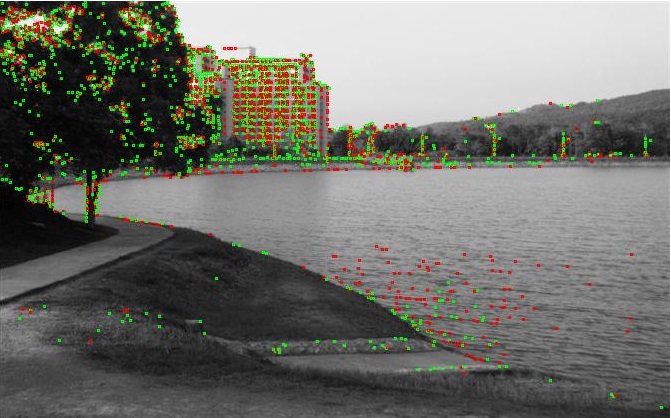 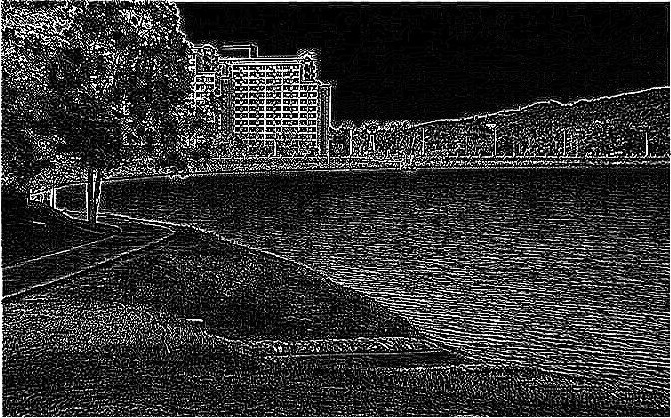 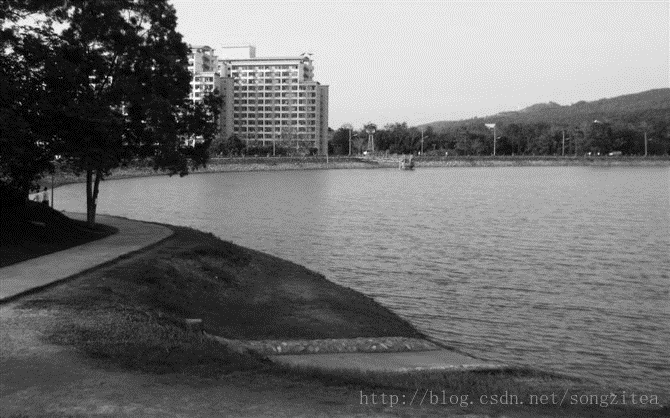 [Speaker Notes: 左下角為原圖
往上是做過高斯低通濾波後的結果
所以會越來越模糊
右邊就是相減之後的結果
白點是最小值 黑點是最大值
綠點是最小值 紅點是最大值]
Multi-scale Oriented Patches (MOP)
Simpler SIFT, without every scale DoGs
Used on image stitching, and so on
Detector: Harris corner detector
Multi-scale -> make program robust
DoG: Difference of Gaussian
[Speaker Notes: MOP 
Multi scale oriented patches]
Multi-scale Oriented Patches (MOP)
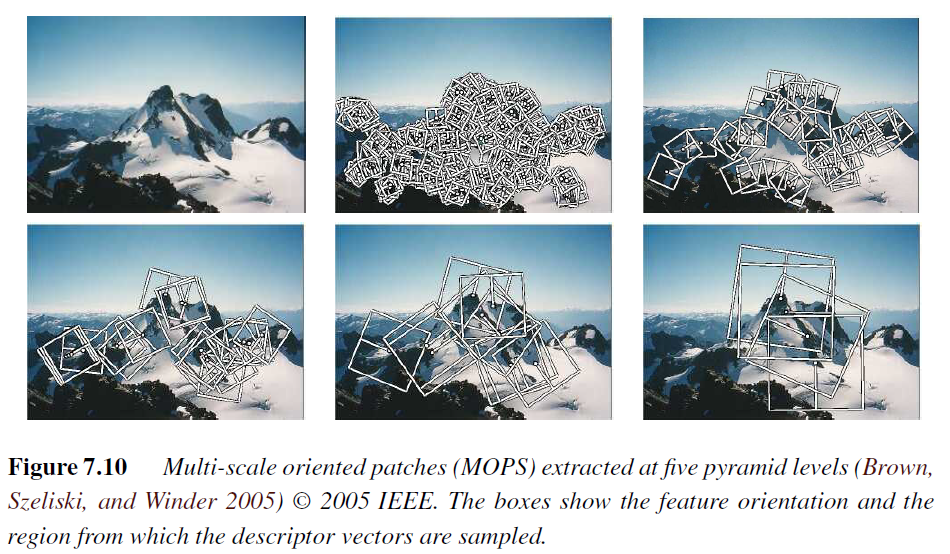 [Speaker Notes: 這張前面出現過的圖其實就是MOP的應用]
Orientation Estimation
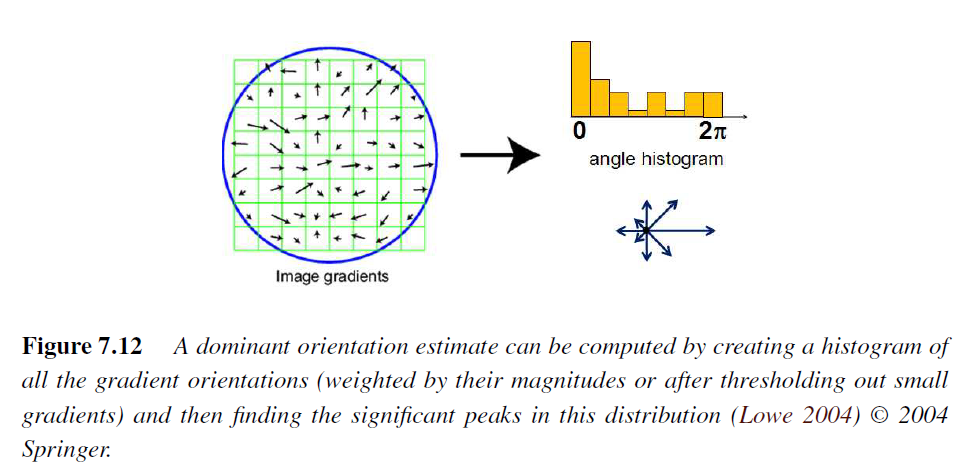 Orientation Estimation
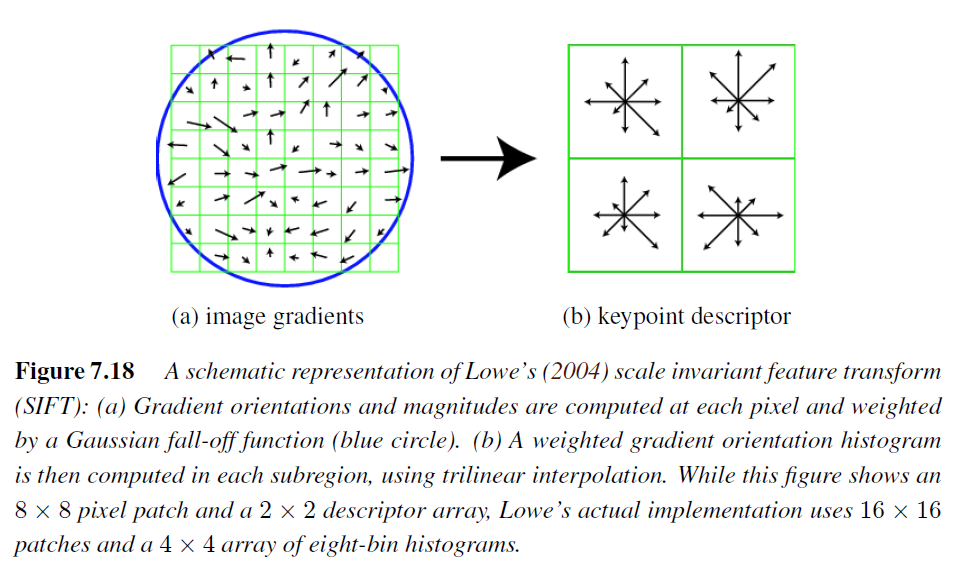 [Speaker Notes: Location – orientation Histogram
Lowe的方法是把一張影像分成一小部分來找方向，
下一頁會有GLOH使用的表達]
Gradient Location-orientation Histogram (GLOH)
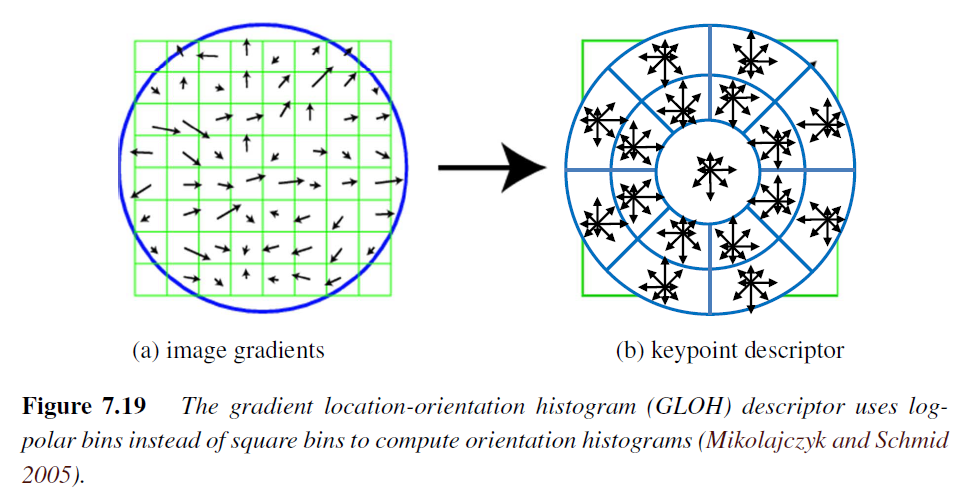 [Speaker Notes: 方向梯度直方圖

這是GLOH的descriptor
他使用了log-polar bins 而不是square bins去算方向

我們常用的數學是笛卡兒坐標系(也就是直角坐標系)

https://zh.wikipedia.org/wiki/%E5%B0%8D%E6%95%B8%E6%A5%B5%E5%BA%A7%E6%A8%99%E8%BD%89%E6%8F%9B]
7.1.3 Feature Matching
Two subjects:
select a matching strategy
devise efficient data structures and algorithms to perform this matching
Matching Strategy (1/4)
Simplest method: set a distance threshold and match within this threshold.
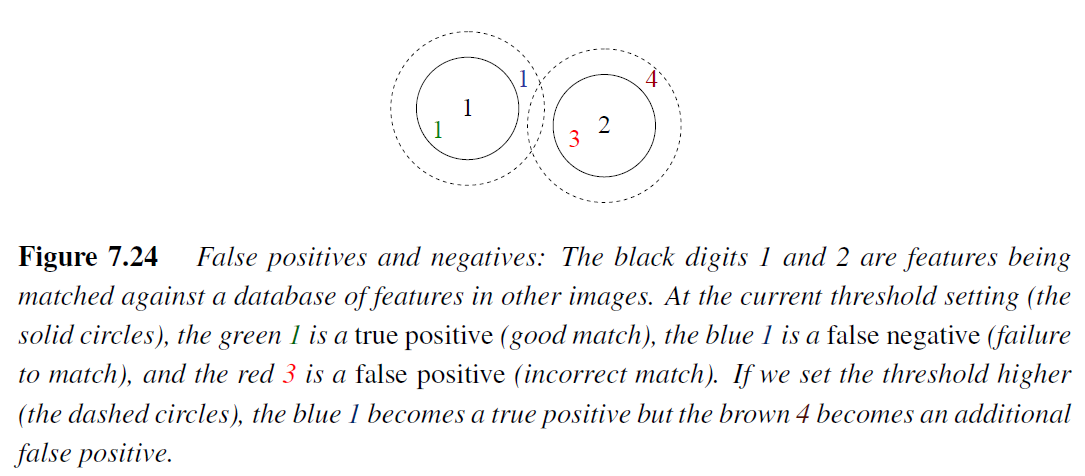 [Speaker Notes: 1要和1配對 2要和2配對 
所以3對2來說是錯的

這個最簡單的方法呢 好像也沒有名字
總之他就是對於目標的特徵點， 設定一段距離，距離內的feature就拿去做配對
實心的圓是我們的threshold
可以看出 綠色的1 是正確的配對(good match) 所以我們叫他 true positive
藍色的1 是 本來該配對到但沒有配對到的(failure to match) 所以是 false negative 錯誤的負值
紅色的3 本來就不該跟2配對到一起，但是因為我們單純地用距離來做配對，所以是incorrect match 叫他 false positive (錯誤的正值)
深紅色的4是本來就不該跟2配到一起 也剛好不再threshold內，所以是true negative( 正確的負值)

圖上說明的是 如果我們放大threshold 變成虛線圈圈， 那麼藍色1會成為true positive 但同時， 4也會變成新的false positive (我們不希望false positiv變高)]
Matching Strategy (2/4)
Confusion matrix to estimate performance:
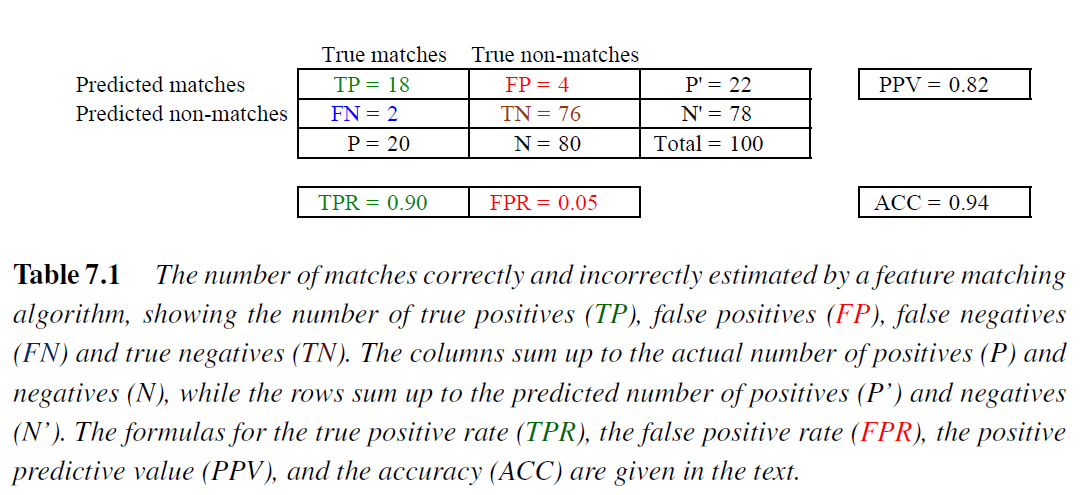 Matching Strategy (3/4)
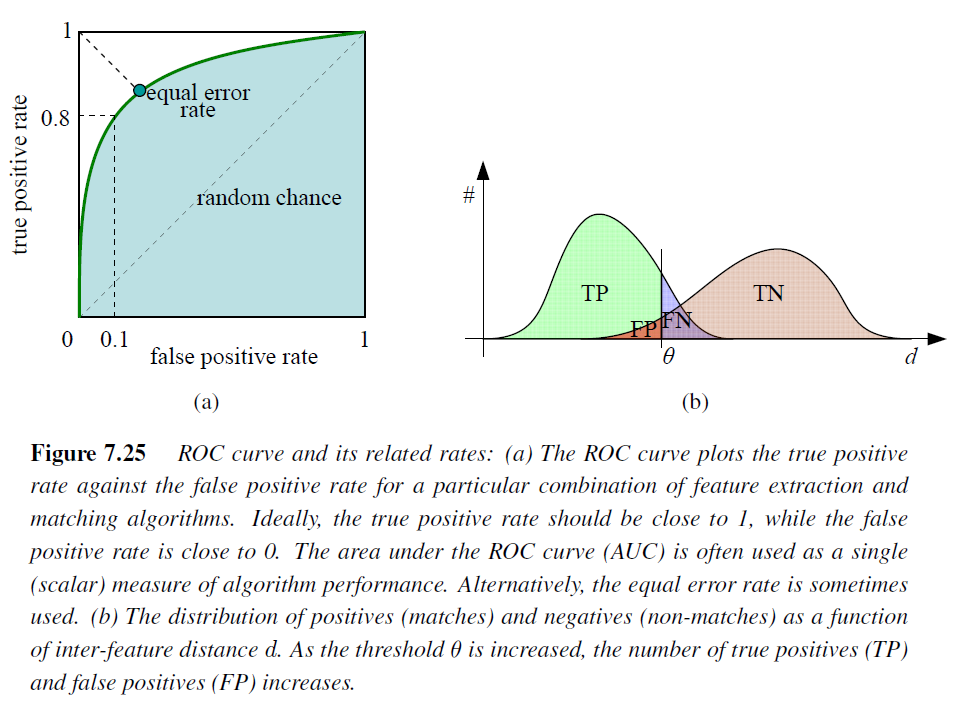 ROC: Receiver Operating Characteristic
Matching Strategy (4/4)
Indexing structures:
Multi-dimensional search tree
Multi-dimensional hashing
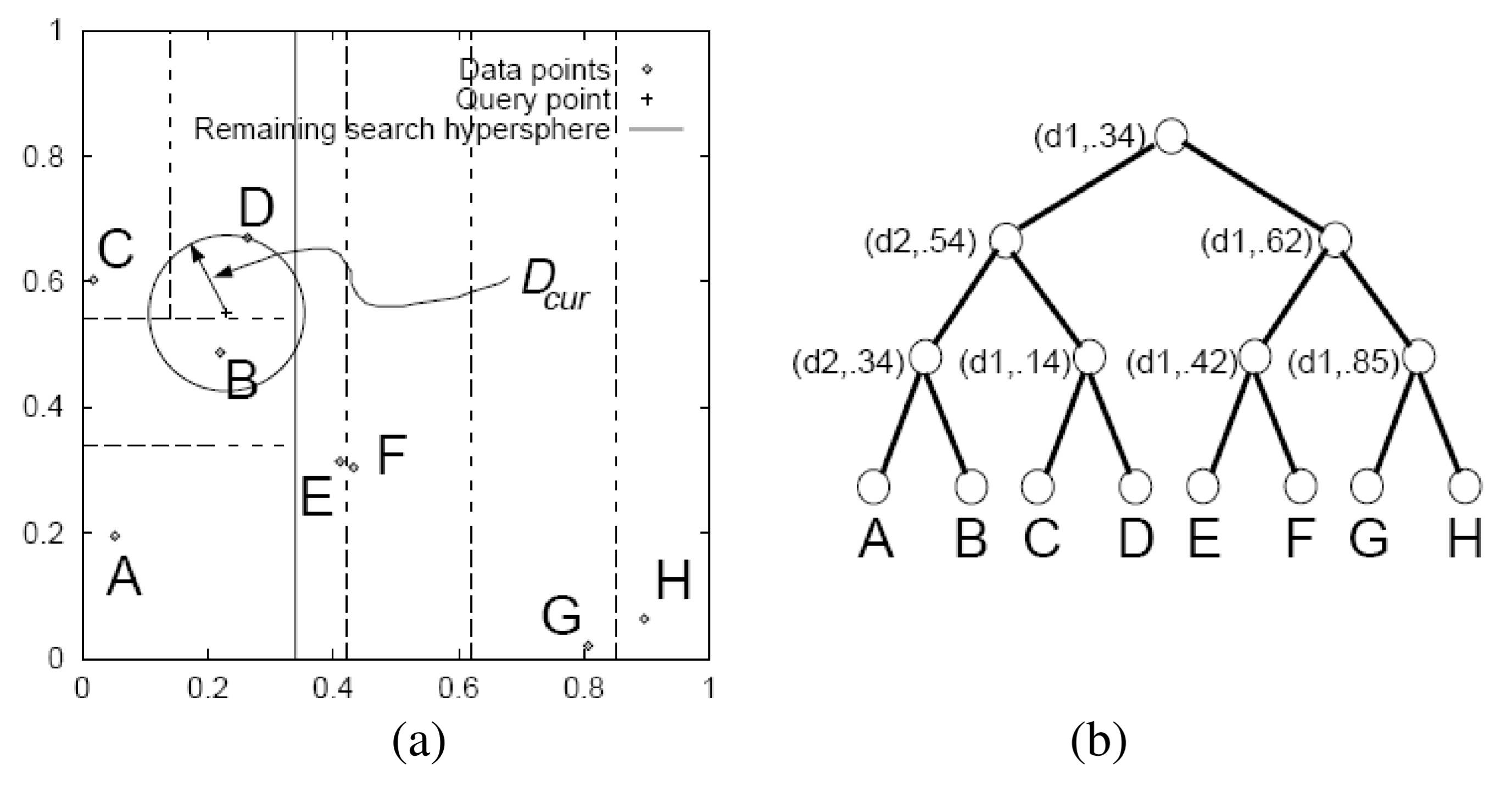 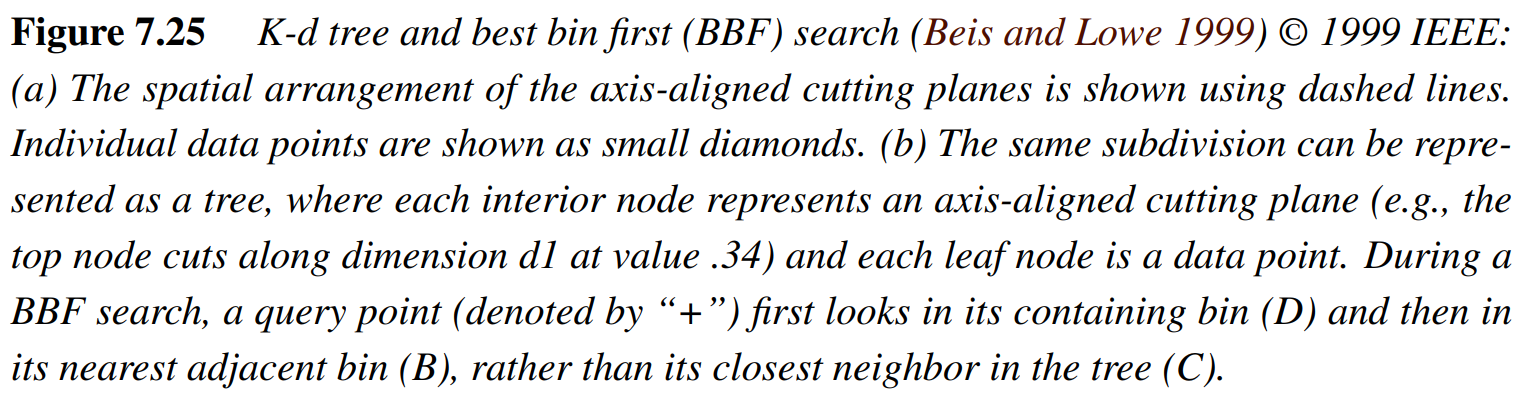 [Speaker Notes: 前面我們有了matching strategy 配對的策略
接下來就是要有效率的去搜尋附近的點的演算法。
我們大可以直接把所有特徵點拿去和其他所有點做比對，但是想當然這個方法太笨了，
所以我們可以把這些點根據位置之類的先做初步的分類，可以建立一個search tree 或是建立一個hash table

課本舉的例子是
Multi-dimensional search tree 其中最有名的就是這上面的 K-d tree
The best bin first (BBF) search
(d1 .34) d1是指垂直的  d2是指水平的切
二維的KD tree時間複雜度 O(NlogN) 。空間複雜度 O(2N - 1) = O(N) 。
插入、刪除、搜尋的方式跟 Binary Search Tree 的概念完全相同，時間複雜度都是 O(logN) 。]
7.1.4 Feature Tracking (1/3)
To find a set of likely feature locations in a first image and to then search for their corresponding locations in subsequent images.
Expected amount of motion and appearance deformation between adjacent frames is expected to be small.
[Speaker Notes: 特徵追蹤的核心思想就是我們先找到一個我們需要的位置，再從那個位置的周圍去做搜尋，這樣就不用每次都把整張圖的feature搜尋一次]
Feature Tracking (2/3)
Selecting good features to track is closely related to selecting good features to match.
When searching corresponding patch, weighted summed square difference works well enough.
[Speaker Notes: 找到好的feature來追蹤就是等於找到了好的feature來做配對
這句是廢話

在確定了要追蹤的feature之後 搜尋附近的其他patch 
之前所說的weighted summed square diiference就可以應用在這部分]
Feature Tracking (3/3)
If features are being tracked over longer image sequences, their appearance can undergo larger changes.
Continuously match against the originally detected feature
Re-sample each subsequent frame at the matching location
Use affine motion model to measure dissimilarity 
	(ex: Kanade–Lucas–Tomasi (KLT) tracker)
[Speaker Notes: 如果我們的特徵是需要在很長的影像序列中長期追蹤的話
特徵可能會有許多變化。
我們要決定
是否要繼續追蹤原本的feature
在原本feature那一個區域 重新取樣找到 新的feature

前者容易因為feature的改變 比如說在影像中 同一個點的透視收縮 (foreshortening)
後者則是容易因為 feature的 drifting (位置偏移掉了) 而有誤差

所以可以用一種叫做KLT tracker的方法來持續追蹤feature 這個方法的詳細會在後面的章節講到。
用在影片中。
(dissimilarity: 不相似性)
While feature-based tracking is still widely used in real-time applications such as SLAM, autonomous navigation, and augmented reality]
7.2 Edges (1/2)
What are edges in image:
The boundaries of objects
Occlusion events in 3D
Shadow boundaries or crease edges
Grouped into longer curves or contours
[Speaker Notes: 邊緣是什麼
物體的邊界
3D物體的遮擋(前後關係)
輪廓較大的地方]
Edges (2/2)
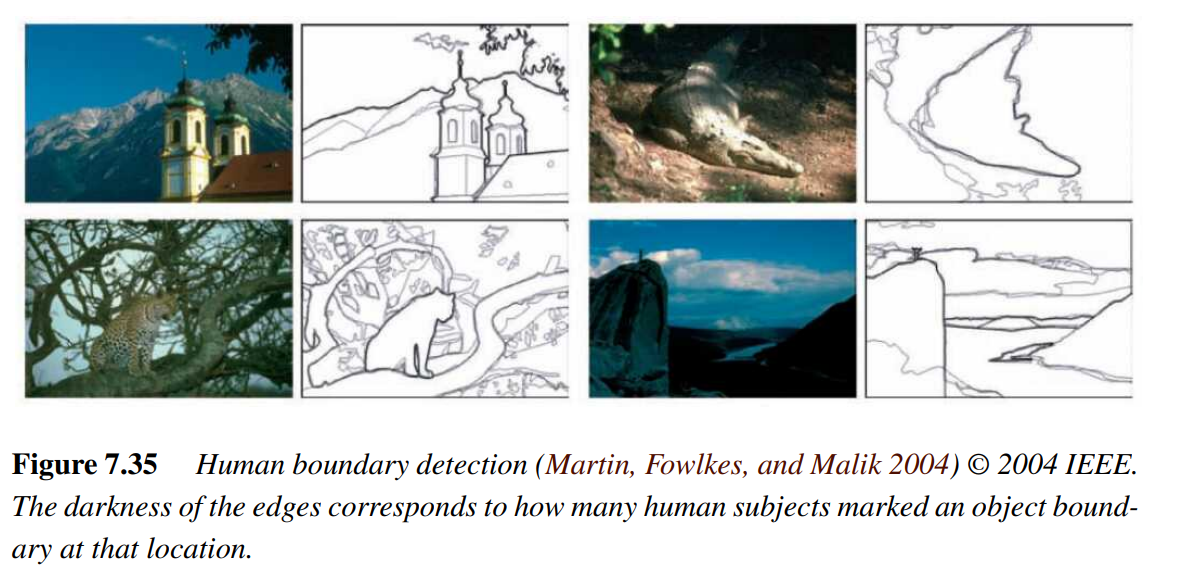 7.2.1 Edge Detection (1/3)
Edge has rapid intensity variation.



J: local gradient vector
	Its direction is perpendicular to the edge, and its magnitude is the intensity variation.
I: original image
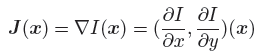 [Speaker Notes: 做一階微分 (Sobel)]
Edge Detection (2/3)
Taking image derivatives makes noise larger.
Use Gaussian filter to remove noise:


G: Gaussian filter
σ: width of Gaussian filter
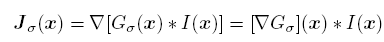 [Speaker Notes: 但是一般的sobel filter
會友比較大的noise
我們可以再套一層高斯filter來移除雜訊]
Edge Detection (3/3)
To thin such a continuous gradient image to only return isolated edges:
Use Laplacian of Gaussian:


S: second gradient operator
Then find the zero crossings to get the maximum of gradient.
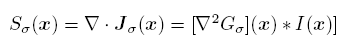 [Speaker Notes: 如果還是覺得不夠的話
可以對影像作二階的微分
也就是LoG
這個公式就是做了二階微分在套用一個高斯濾波\
找到他的過零點 那就是梯度最大的地方，也就是邊緣。]
Scale Selection
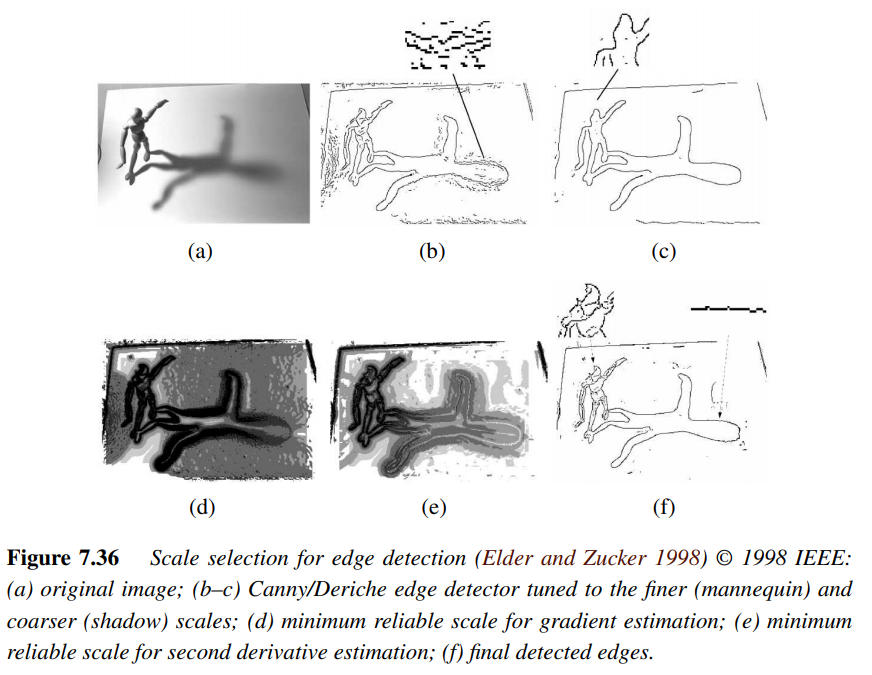 Color Edge Detection
Band separation and combination -> not good
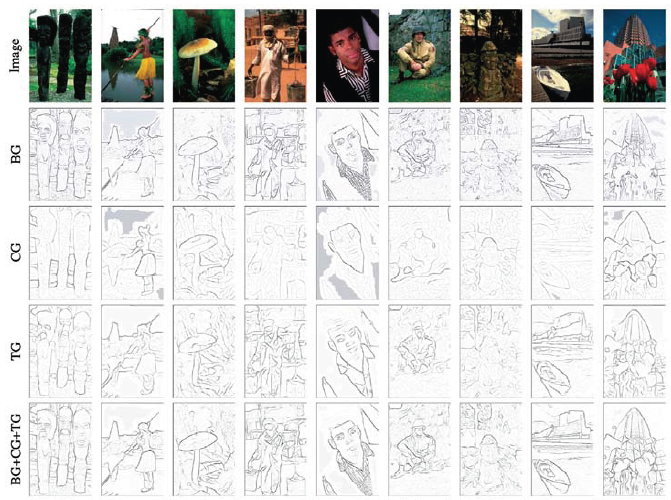 [Speaker Notes: 可以不一定是灰度 或RGB
可以直接從
BG:亮度的梯度
CG:顏色的梯度
TG:紋理的梯度
來找邊緣 再融合在一起]
7.3 Lines
Man-made world is full of straight lines, so detecting and matching these lines can be useful in a variety of applications.
7.3.1 Successive Approximation
Line simplification:
Piecewise-linear polyline
B-spline curve
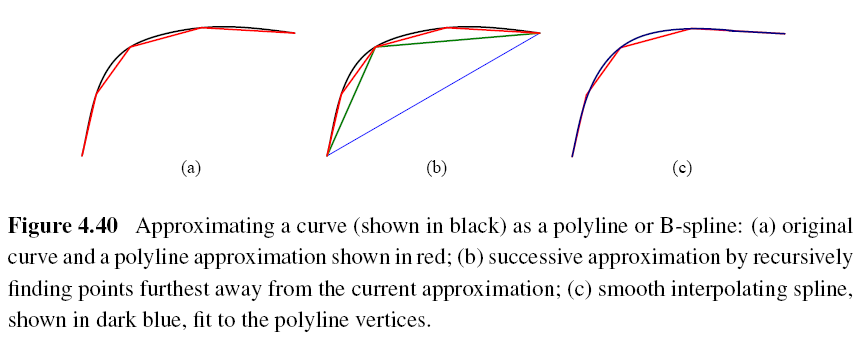 [Speaker Notes: 用許多段的直線去逼近一個曲線]
7.3.2 Hough Transforms (1/2)
Original Hough transforms:
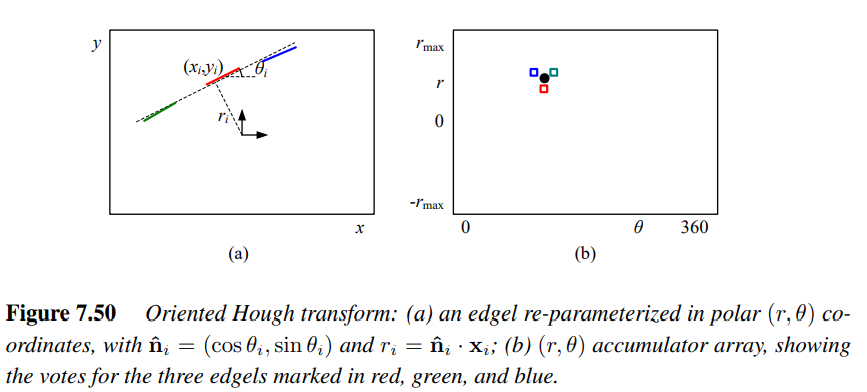 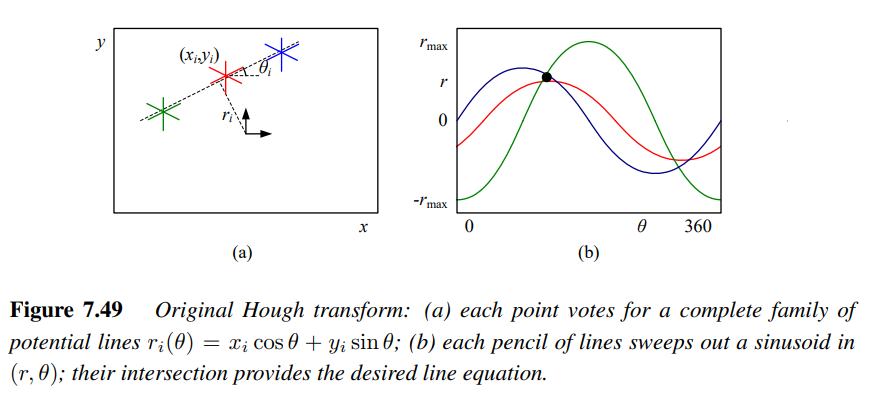 Hough Transforms (2/2)
Oriented Hough transform:
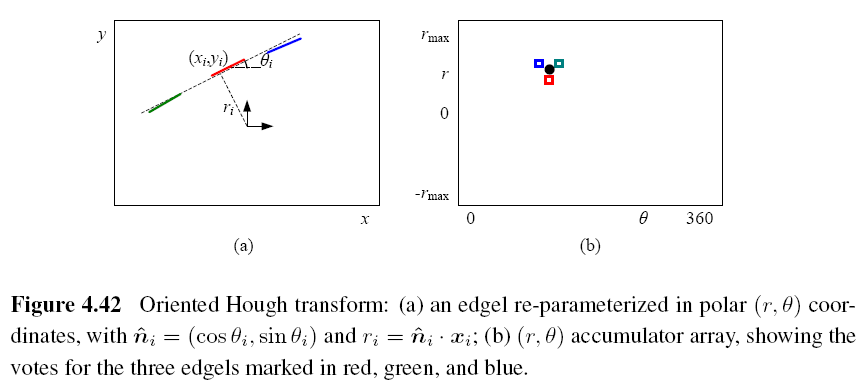 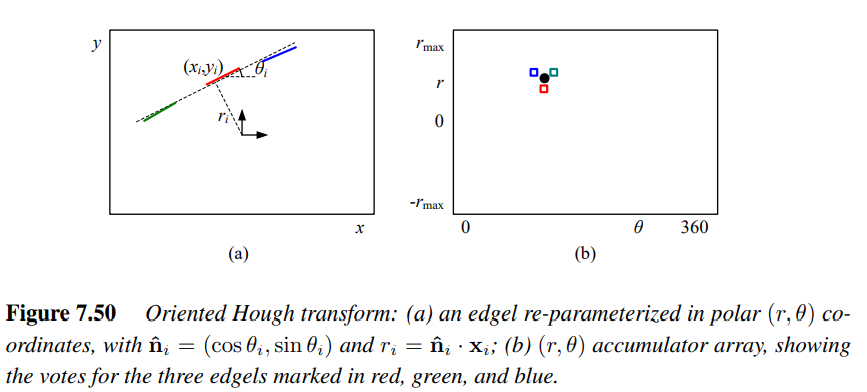 Hough Transforms Algorithm (1/2)
Step 1: Clear the accumulator array.
Step 2: For each detected edgel at location 
	(x, y) and orientation θ = tan-1(ny/nx), compute the value of d = x*nx + y*ny and increment the accumulator corresponding to (θ, d).
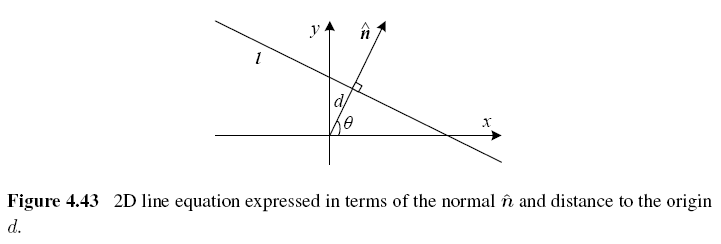 Hough Transforms Algorithm (2/2)
Step 3: Find the peaks in the accumulator corresponding to lines.
Step 4: Optionally re-fit the lines to the constituent edgels.
[Speaker Notes: https://www.youtube.com/watch?v=4zHbI-fFIlI]
RANSAC-based Line Detection
Another alternative to the Hough transform is the RANdom SAmple Consensus (RANSAC) algorithm.
RANSAC randomly chooses pairs of edgels to form a line hypothesis and then tests how many other edgels fall onto this line.
Lines with sufficiently large numbers of matching edgels are then selected as the desired line segments.
[Speaker Notes: 隨機抽樣一致]
RANSAC
[Speaker Notes: https://www.youtube.com/watch?v=1YNjMxxXO-E]
7.3.3 Vanishing Points (1/5)
Parallel lines in 3D have the same vanishing point.
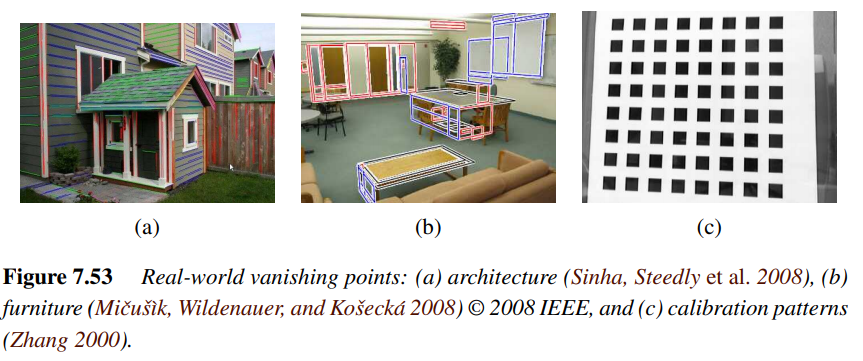 Vanishing Points (2/5)
An alternative to the 2D polar (θ, d) representation for lines is to use the full 3D m =             line equation, projected onto the unit sphere.
The location of vanishing point hypothesis:


m: line equations in 3D representation
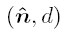 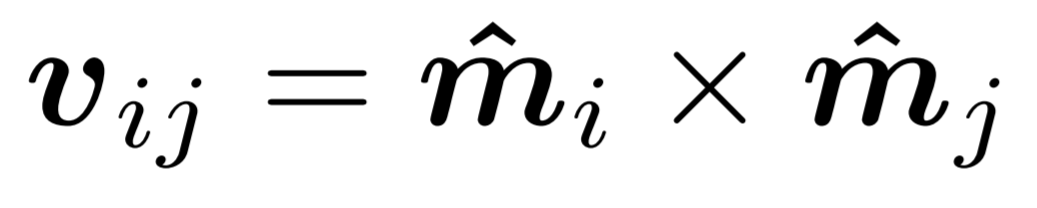 Vanishing Points (3/5)
Corresponding weight:


li, lj: corresponding line segment lengths
This has the desirable effect of downweighting (near-)collinear line segments and short line segments.
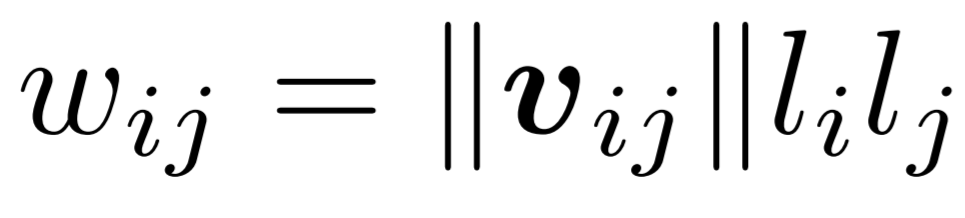 Vanishing Points (4/5)
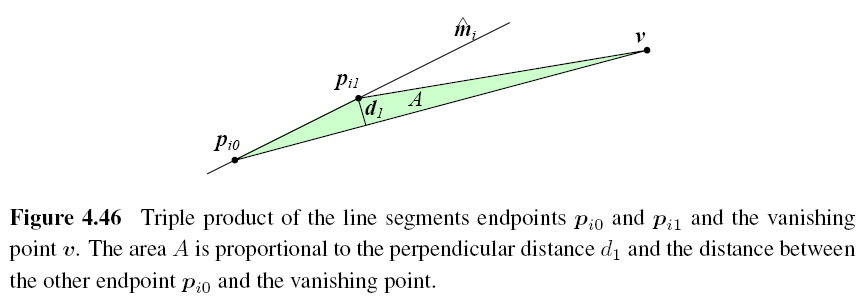 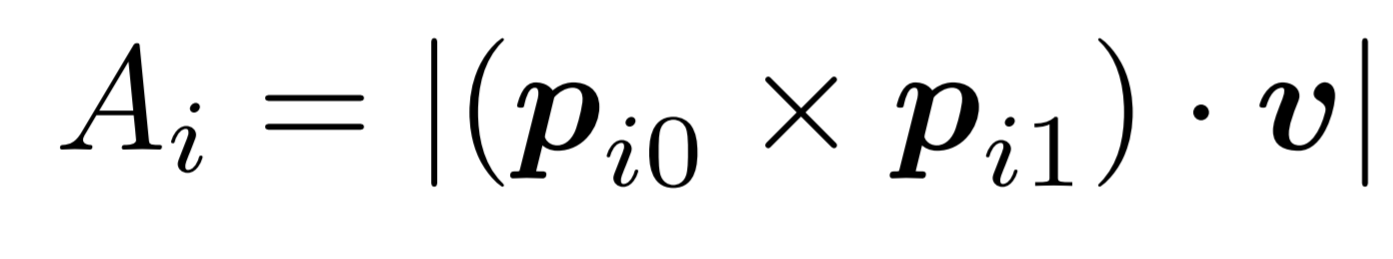 [Speaker Notes: 兩個點P和消失點V的面積
可以應用在後面的公式]
Vanishing Points (5/5)
A robustified least squares estimate for the vanishing point:
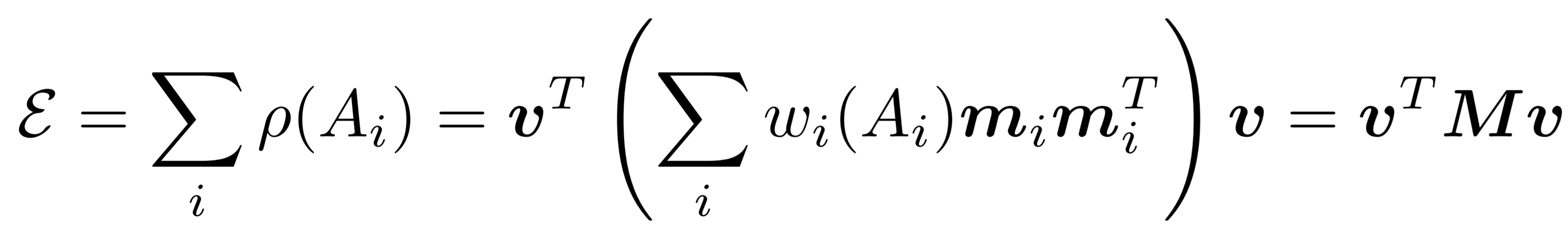 [Speaker Notes: 用來估計消失點正確性與否的一個估計值]
7.4 Segmentation
Graph-based segmentation
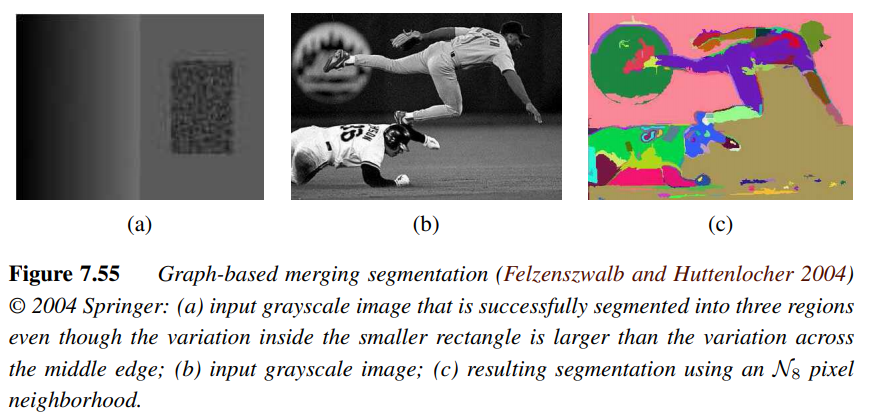 [Speaker Notes: 這是一種greedy的分割演算法
基本上是決定許多個threshold 
根據這些threshold來慢慢的合併所有符合的區域]
Segmentation
Graph-based segmentation
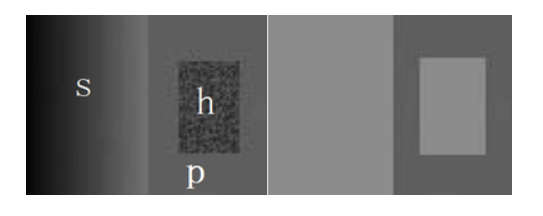 Segmentation
Mean shift
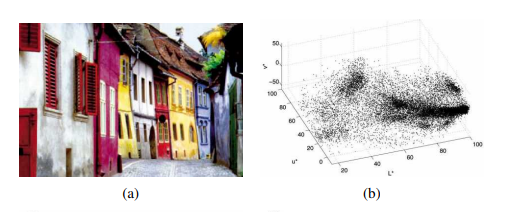 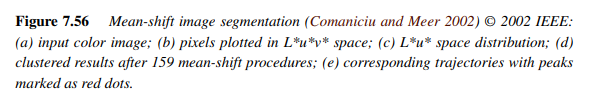 [Speaker Notes: 將圖像表示為空間中的點。一種簡單的方法是使用紅色、綠色和藍色像素值將每個像素映射到三維RGB空間中的一個點(如下圖所示)。LUV　色彩空間]
Segmentation
Mean shift
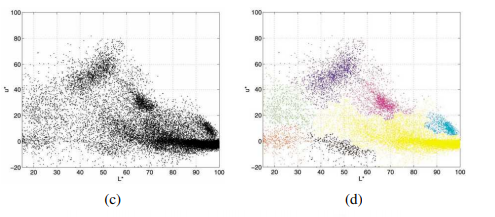 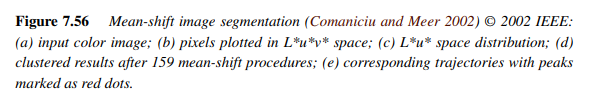 [Speaker Notes: 當點集中的所有點都完成Mean Shift之後，可以對Cluster進行一些合併。當兩個Cluster的Center距離小於閾值，則將兩個Cluster進行合併。原文網址：https://kknews.cc/tech/zpy9zzg.html]
Segmentation
Mean shift
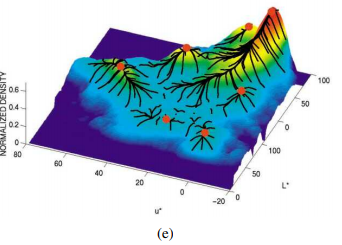 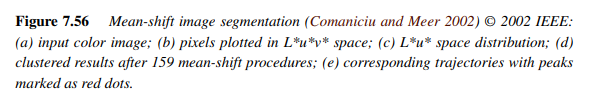 [Speaker Notes: Mean Shift的一個很好的應用是圖像分割，圖像分割的目標是將圖像分割成具有語義意義的區域，這個目標可以通過聚類圖像中的像素來實現。原文網址：https://kknews.cc/tech/zpy9zzg.html]